Welcome 
to 
5H

Mrs Darleen Hogan
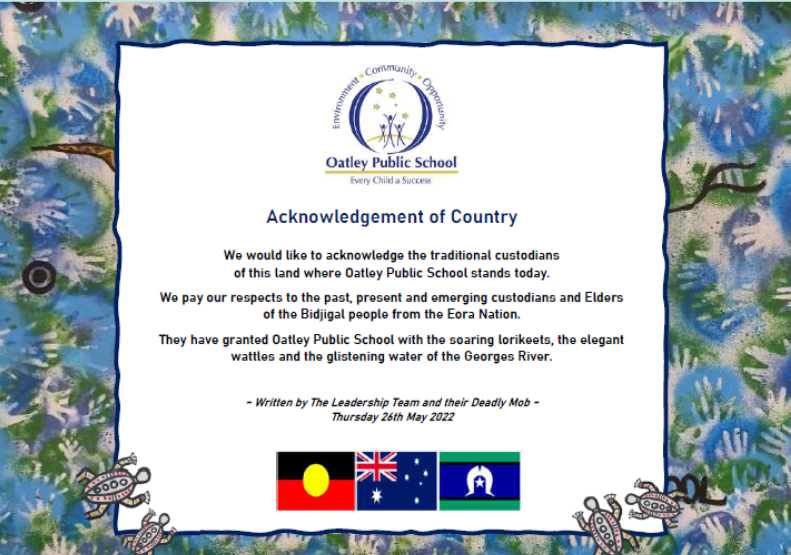 About Your Child
4Cs Activity!

Collect 2 different colour Post-it notes 
Write something you would like me to know about your child  on the blue 
and a goal for your child this year on the yellow Post-It Note
Place your post-it in the bucket
Blue 
Post-It Note
Yellow 
Post-It Note
Write something you would like me to know about your child
Write a goal for your child this year
My Teaching Philosophy
I pride myself on being: approachable, fair and a positive role model and mentor.
I set high expectations for all students of all levels.
Focus on praising students for effort.
As a Year 5 teacher my goal is to help all students adjust to stage 3 and achieve success, independence and accomplishments.
Focus on the social, emotional, physical and mental well being. 
Develop and maintain positive friendships, respect and resilience 
Help students to self-regulate and maintain focus and through strategies.
Stage 3:

5H - 24 students
          12 boys and 12 girls
5D
5/6G
6A
6P
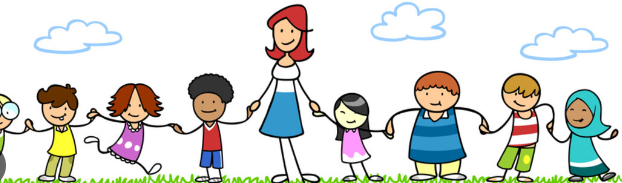 Semester 1:
Reading:  
Novel Study - Boy Overboard by Morris Gleitzman and 
                 comprehension strategies
Writing: - Narrative / Persuasive
Grammar - Nouns, Proper Nouns, Plurals, Clauses, Complex/Compound    
              Sentences etc
Mathematics: - Number and Algebra, Statistics and Probability and                
                   Measurement and Geometry
Integrated Unit:  
Geography - Factors That Shape Places
Science - Growth, Survival and Adaptations of Living Things
PD/Health:- Child Protection - Safe/Unsafe Relationships
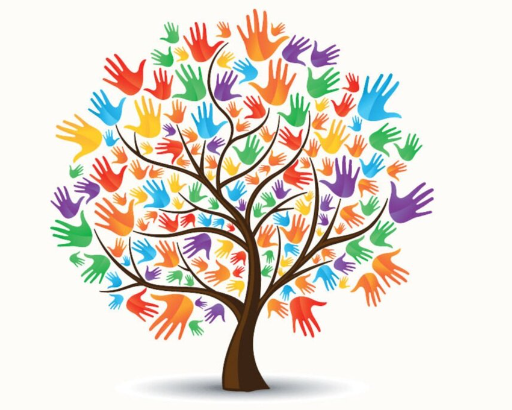 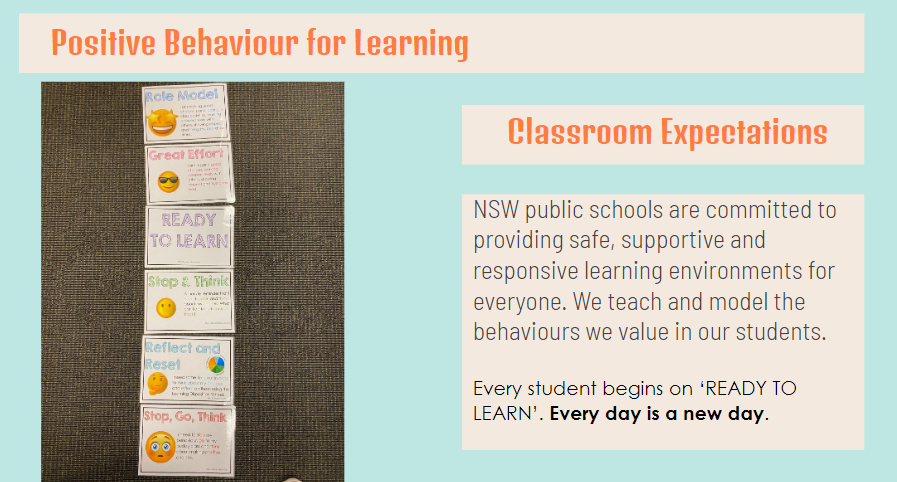 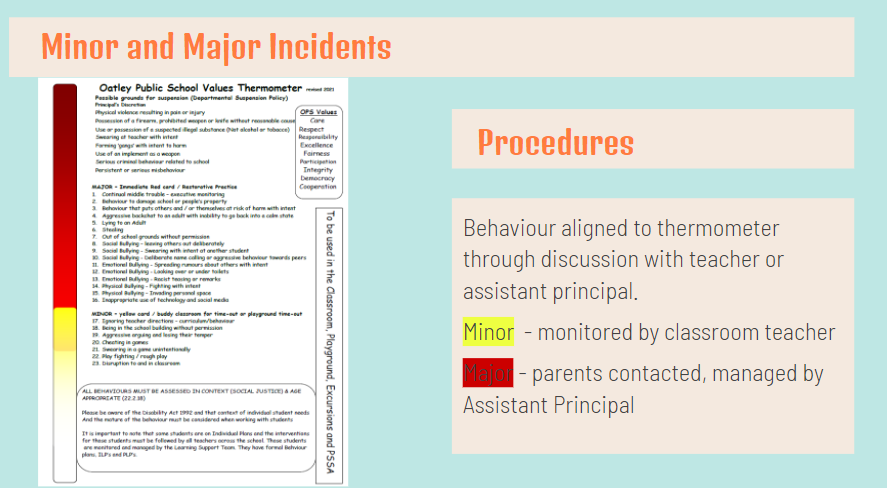 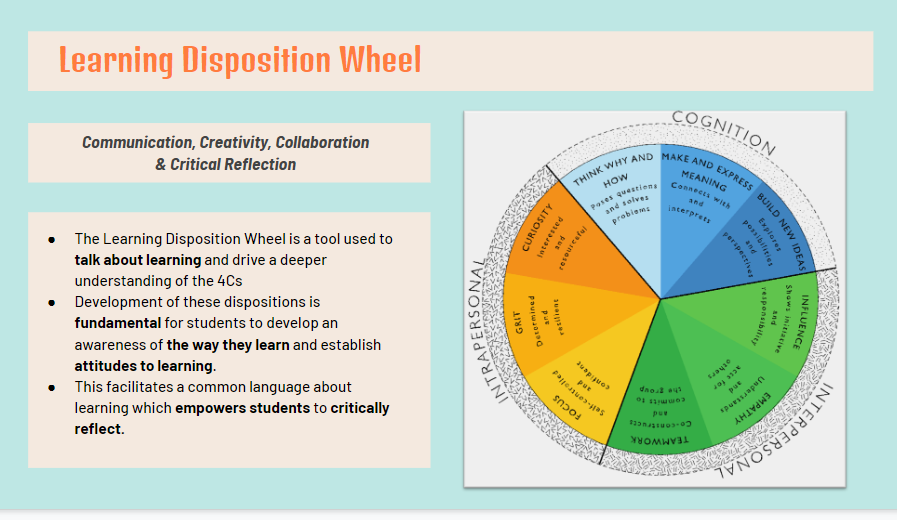 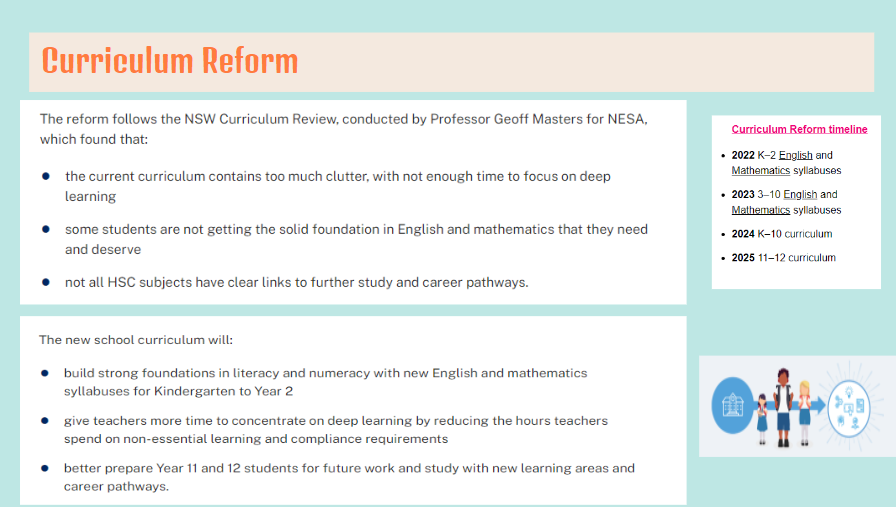 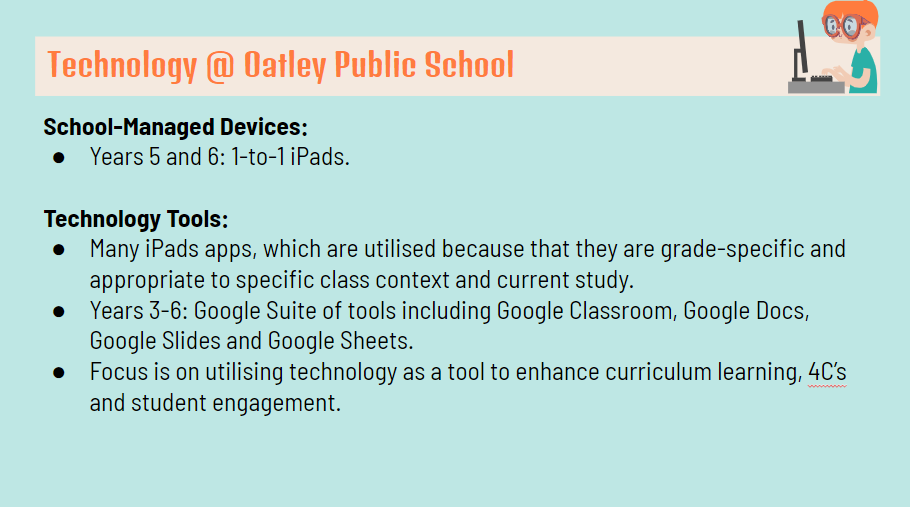 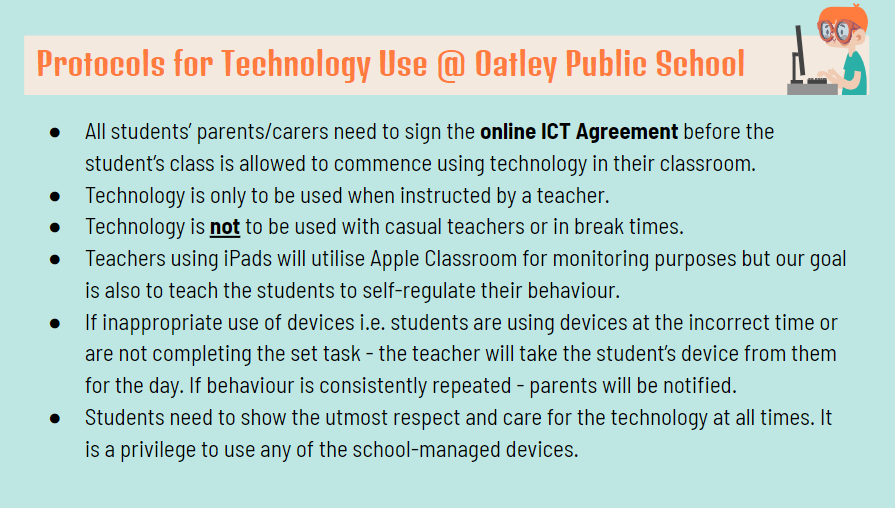 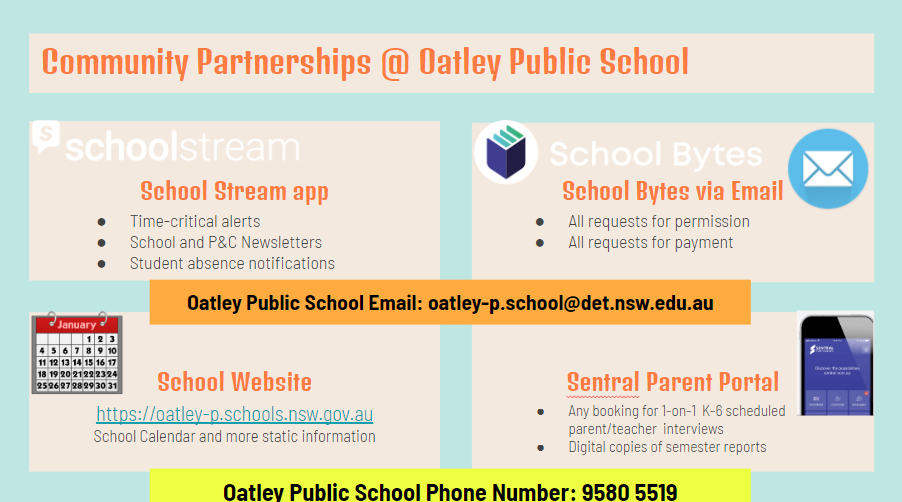 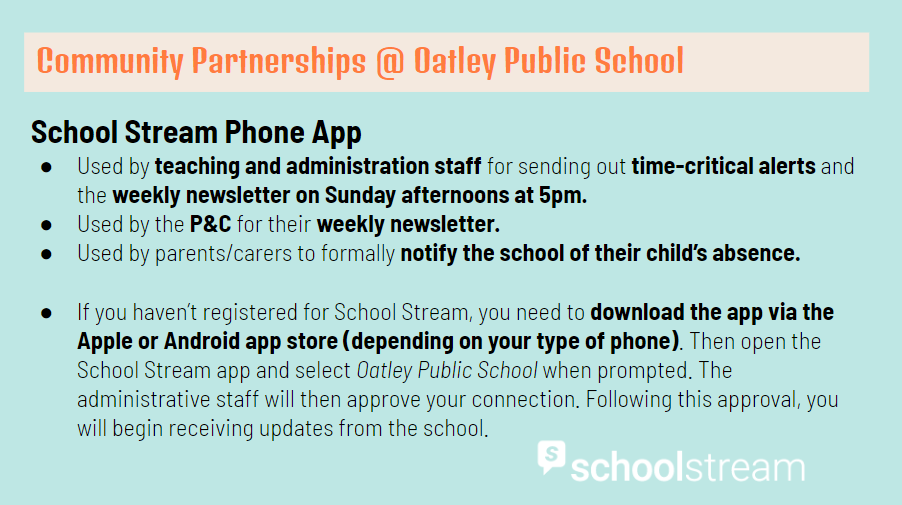 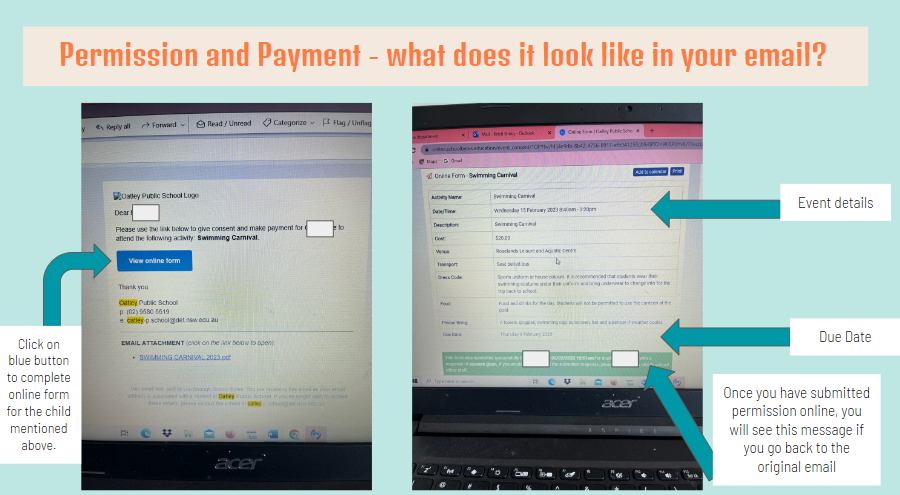 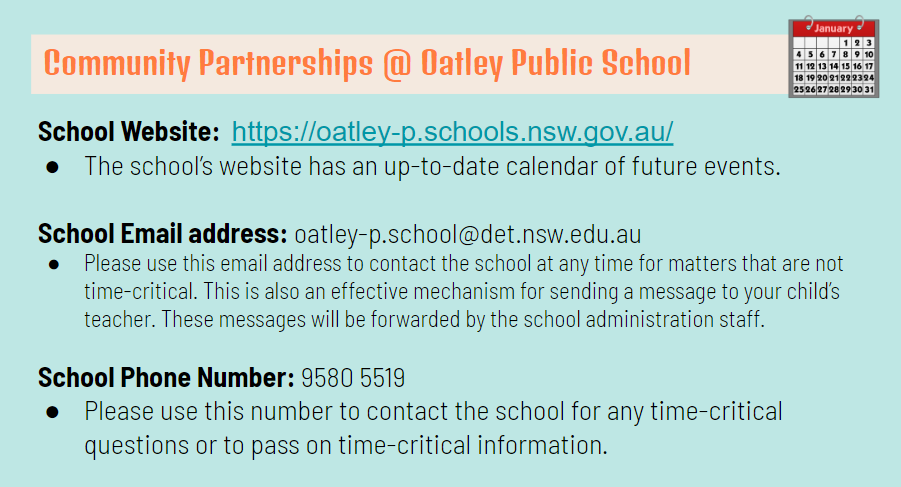 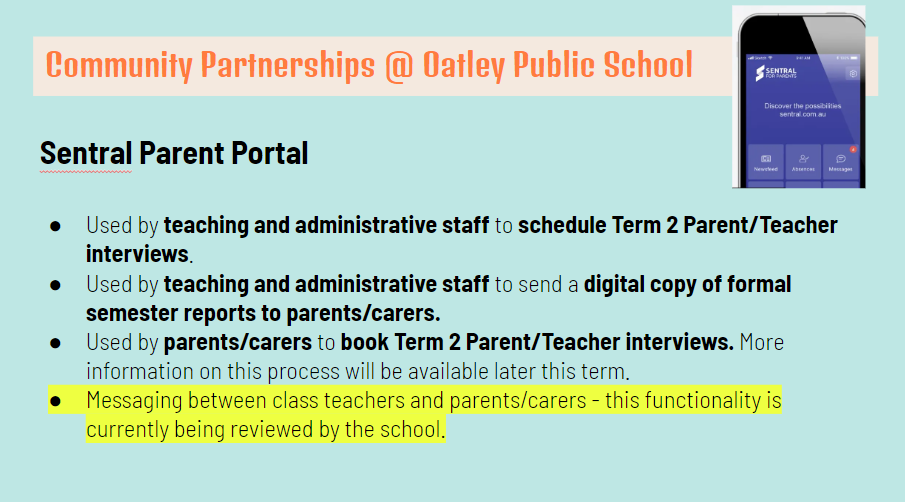 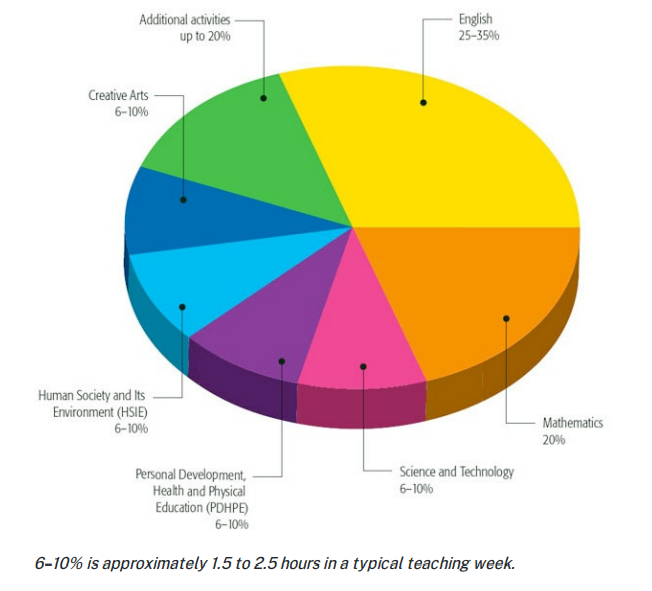 Allocation of curriculum across a school week:
Our Week:

Got Game - Monday (sports uniform) 
Library - Thursday 
Italian - Friday
Sport	-	Friday (sports uniform)
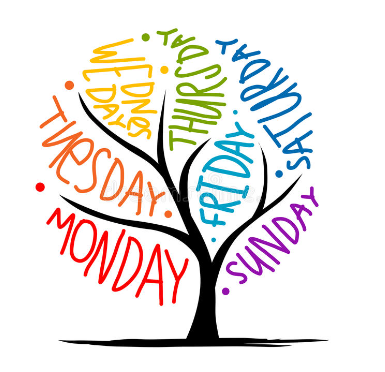 Homework: 
Helps to establish habits of study, concentration and discipline
Please encourage your child to seek our help if needed
Handed out on Friday and brought back on Thursday
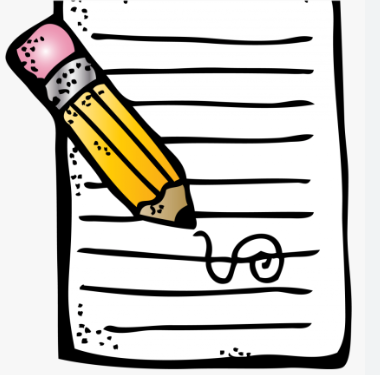 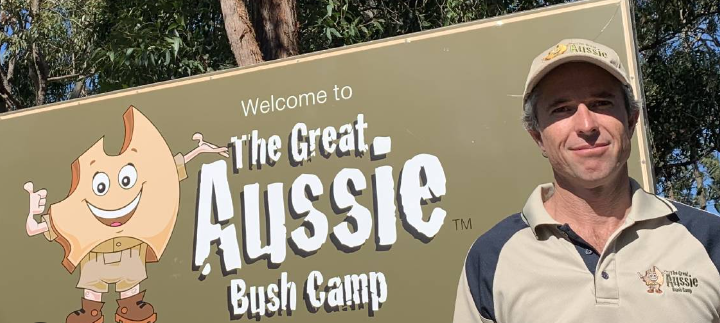 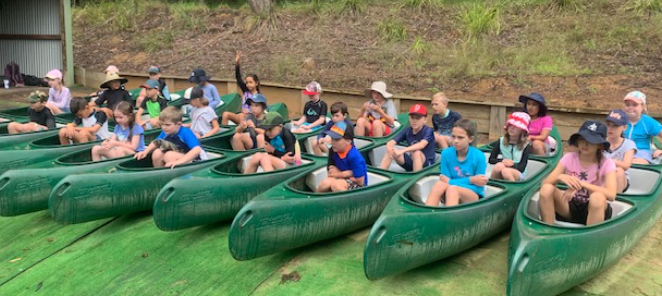 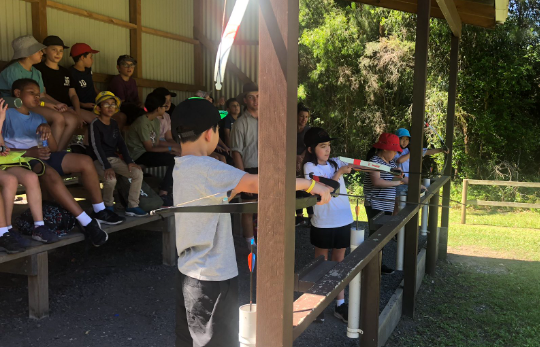 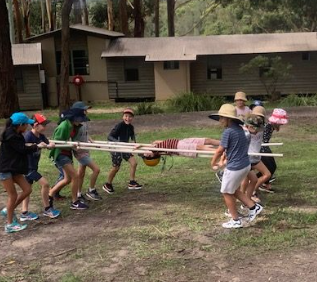 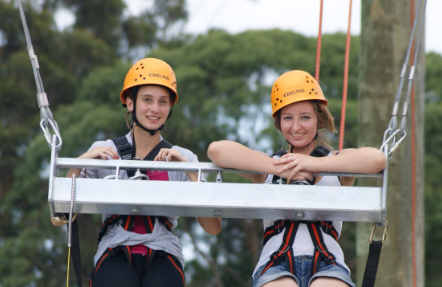 Key Dates:

NAPLAN - 15th - 27th -  March 


Camp -     29th - 31st May 
                (Kincumber)
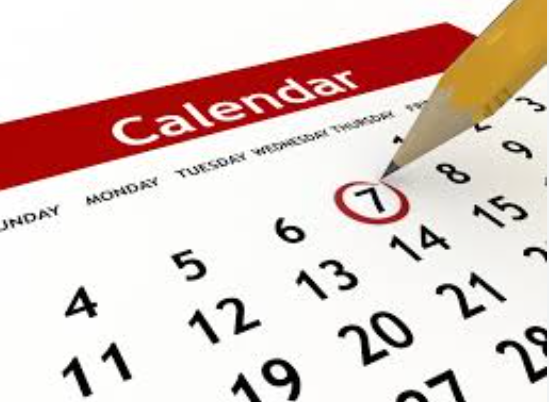 Thank you for joining me.
 I look forward to working with you to help your child achieve their educational goals.

Any Questions?
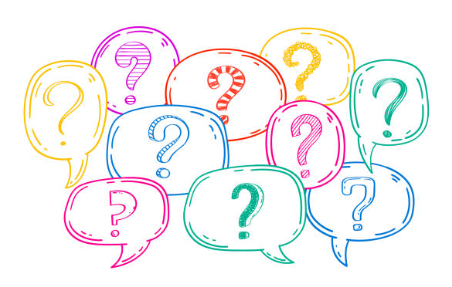